Greek and Latin Roots
Instructions:
Recreate the following frayer model on your paper.  Put the appropriate information in each box.
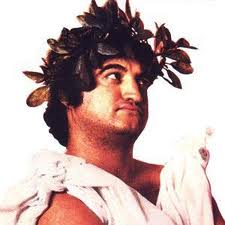 Greek and Latin Roots
Define the meaning 			Draw a picture that illustrates of the root.			the root’s meaning.

   To Throw



List 3 derivatives for the			Use one the derivatives 
root.						correctly in a sentence.
Ject
Greek and Latin Roots
Define the meaning 			Draw a picture that illustrates of the root.			the root’s meaning.

   Bad or Evil



List 3 derivatives for the			Use one the derivatives 
root.						correctly in a sentence.
Mal